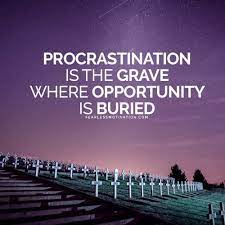 Overcoming Procrastination
Set Goals [quit wasting time, focus on spiritual things]
(Phil. 3:13-14; Mt. 6:33; Col. 3:1-4; Lk. 15:13; 1 Pet. 4:1-5)
[Speaker Notes: Already failed New Year’s Resolutions so I give up.  Christian can’t give up.  Repent & do better.  Set spiritual goals- write them down.  Behind Bible reading- start today- limit entertainment- phone, TV, love, practice golden rule, diligent to study words I don’t understand, pray more, know my brethren, be more thankful, hospitable, giving, how much time have we wasted on sinful pursuits (drinking, drugs, dancing, SI, etc.]
Overcoming Procrastination
Set Goals [quit wasting time, focus on spiritual things]
(Phil. 3:13-14; Mt. 6:33; Col. 3:1-4; Lk. 15:13; 1 Pet. 4:1-5)

Do What You Planned Today [tomorrow may be too late]
(2 Cor. 6:1-2; Jas. 4:14-17; Luke 15:17-21; Ax 24:25; 26:28)
[Speaker Notes: You can receive the grace of God in vain if you procrastinate & are neglecting the great salvation that is ours in Christ (Heb. 2:1-3).  Time is now fleeting the moments are passing. We are a vapor that appears for a little while & then vanishes away.  You know the right thing to do so do it!  Prodigal son planned on saying to His Father I have sinned after coming to his senses & did it & many others have also but have you?  Hear the sermon & don’t apply it to your life.  You almost persuade me to become a Christian.  I have plenty of time. But do you really? Many people that have their obituary in the paper thought they had plenty of time also. About 8,000 every day from 2019 statistics.]
Overcoming Procrastination
Set Goals [quit wasting time, focus on spiritual things]
(Phil. 3:13-14; Mt. 6:33; Col. 3:1-4; Lk. 15:13; 1 Pet. 4:1-5)

Do What You Planned Today [tomorrow may be too late]
(2 Cor. 6:1-2; Jas. 4:14-17; Luke 15:17-21; Ax 24:25; 26:28)

Redeem Opportunities to Do Good [the Days are Evil] 
(Eccl. 9:10; Prov. 3:28; Eph. 5:15-17; Gal. 6:10; Lk. 16:19ff)
[Speaker Notes: Whatever your hand finds to do do it with all your might- no planning when you’re in the grave.  You have it with you now- do it.  Redeem the time because the days are evil. Do good to all people especially the faithful. Rich man regret in pain & agony all of his opportunities to do good & could do nothing to help his 5 brothers who likely followed him into torment. Nobody has ever been late for their own funeral or will they be for the Judgment Day.  Appointed time to die then the judgment (Heb. 9:27).  Are you ready or will you procrastinate until it’s too late?]